感恩遇见，相互成就，本课件资料仅供您个人参考、教学使用，严禁自行在网络传播，违者依知识产权法追究法律责任。

更多教学资源请关注
公众号：溯恩高中英语
知识产权声明
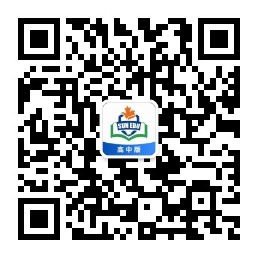 人教版 选择性必修 第一册
Unit5 Working the Land                                Discover useful structures                s                  subject clauseubject clause
Lead-in
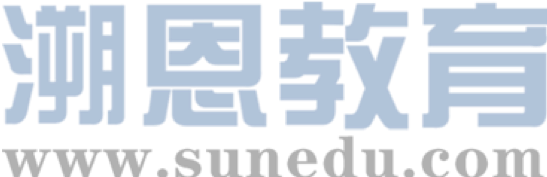 Lead in
Circle the simple subject in each sentence.
Time flies.
 The boy didn’t  attend school today.
You are a student.
To find the missing book is not easy.
 Smoking is bad for you.
Driving too fast is dangerous.
Eat your dinner with a spoon.
My favorite older brother, who just started tenth grade, rides his bike to school.
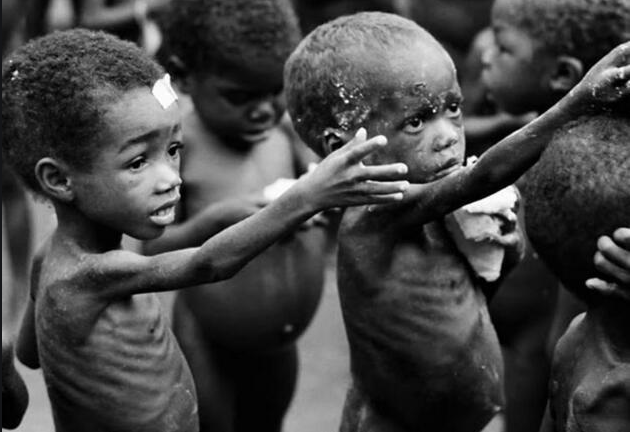 More than 800  million people go to bed hungry every day.

His lifelong pursuit is to keep all the people away from hunger. 
He considers himself a farmer because he continually works the land in his research. 

Yuan’s innovation has helped to feed more people.
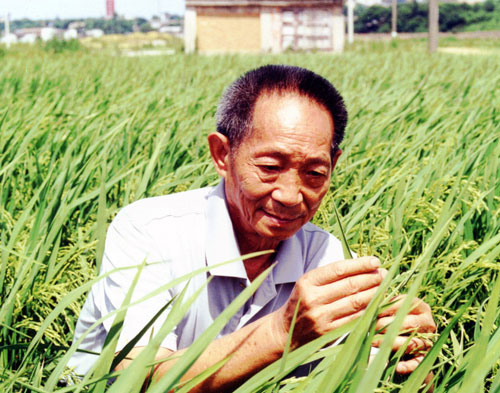 Lead-in
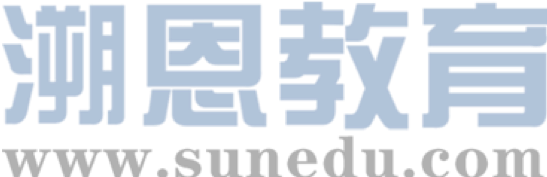 Underline the subject in each sentence.
Who will take part in the meeting has not been decided.
      How he became a great scientist is known to us all.
      What she said is true.
      That he is still alive is a good news to us.
     Where she is from is unknown.
We can see from these sentences that a sentence serves as subject, so we call it Subject Clause.
1. (P50)However, _________ concerned him most was _________  farmers 
    often had poor harvests and sometimes even had a serious shortage of food 
     to eat.    
      2. (P50)However, _________it was possible to develop a hybrid of 
    self-pollinating plants such as rice was a matter of great debate. 
     3. (P50)Today, _________ is estimated _________about 
     60 percent of domestic rice consumption in China is comprised of crops 
    generated from Yuan's hybrid strains, and his strains have allowed China's 
     farmers to produce around 200 million tons of rice per year.  
     4. (P51)_________impresses people most about YLp is his ongoing ability 
      to fulfil his dreams.
感知以下课文原句
what
that
whether
it
that
what
Feel the sentences in red.
1.However，what concerned him most was that farmers often had 
    poor harvests and sometimes even had a serious shortage of food  to eat.   
    2.However，whether it was possible to develop a hybrid of 
    self- bollinating plants such as rice was a matter of great debate.
    3.Today，it is estimated that about 60 per cent of domestic rice 
   consumption in China is comprised of crops generated from Yuan’s 
   hybrid strains，... 
   4.What impresses people most about Yuan Longping is his ongoing  ability 
    to  fulfill his dreams.
1. 以上加颜色部分在句中作                             。
     2. 1句和4句中的what在从句中作                             。
     3. 2句中的whether意为“                           ”。
     4. 3句中的it是                ，真正的主语是后面的                              。
主语
主语
是否
形式主语
that引导的从句
Conjunctions
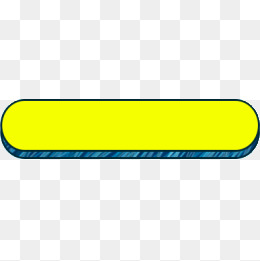 That the earth moves around the sun is well known.
Whether he will come or not is not known yet.
Who will be sent there has not been decided.
What you need is more practice.
Which one is the best is not clear.
When they will come hasn't been made public.
Where he has gone is a question.
Why there is gravity is hard to understand.
How he can earn a living in Britain remains a big problem.
Compare and Discover 1
1.That he will pass the exam is certain.

2.Whether he will pass the exam is uncertain.
that _______成分，____意义，
______省略。
whether _____成分，____意义，
译为_____。
不做
无
不能
不做
有
是否
Compare and Discover 2
1.Who will take part in the meeting has not been decided.
2. What she said is true.
3. Which book I shall choose hasn’t been decided.
主语
who在主语从句中充当 ______, 
译为 ______。
what在主语从句中充当 ______, 
译为 ______。
which在主语从句中充当 ______, 
译为 ______。
谁
宾语
东西
定语
哪一
Compare and Discover 3
1. When they will start is not known yet.
2. Where she is from is unknown.
3. Why he was late is not important now.
4. How he became a great scientist is known to us all.
when在主语从句中充当 _______, 
译为 ______。
where在主语从句中充当 _______,译为 ______。
why在主语从句中充当 _______, 
译为 _______。
how在主语从句中充当 _______,
 译为 _______。
状语
何时
状语
何地
状语
为什么
状语
怎样
Compare and Discover 4
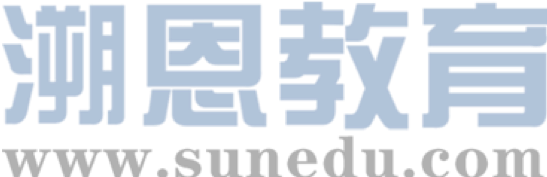 1.Whoever leaves the room 
last ought to turn off the lights.
whoever在主语从句中充当 ______, 译为 ______。
whatever 在主语从句中充当 ______, 译为 ______。
whichever在主语从句中充当 ______, 译为 ______。
无论谁
主语
2.Whatever he did was right.
无论什么
主语
3.Whichever of you comes in 
will receive a prize.
无论哪个
主语
Summary
Usage of the Conjunctions
Fill the blanks and Discover
1.　　　　     is strange that the man should have stuck to 
his silly ideas.
2.It is a pity 　　　　     we won't be able to go to the south 
to spend our summer vacation.
3.　　　　    occurred to me that I had left keys behind .
4.　　　　     is said that he has gone to Shanghai.
(=He is said to have gone to Shanghai.)
5.It is known to all 　　　　     gunpowder was first invented by the Chinese.
It
that
It
It
that
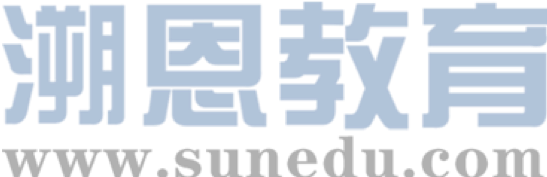 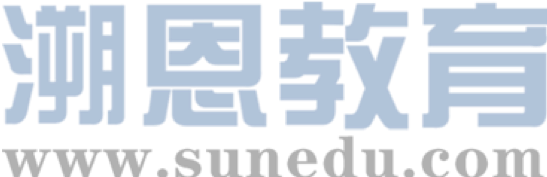 It is very important that a student (should) learn English well.
学生学好英语很重要。
It is suggested that the meeting (should) be put off.
有人建议会议延期召开。
It depends on the weather whether they are going shopping today.
他们今天是否去购物还得看天气情况。
For example，it can be proved that China has more people than any other country in the world.
举例来说，中国人口比世界上其他任何国家的人口都多，这是可以得到证实的。
It is no wonder that your students have made such great progress.
难怪你的学生们进步这么大。
Practice1
Match the sentence parts, and then translate the completed sentences into Chinese. Pay attention to how the subjects are introduced differently.
A. What worries many 
     people
B. That the lifestyle is 
     slower and healthier
C. How we can find a 
     suitable solution to 
     produce sufficient food 
     while keeping the 
     environment safe
D. When these wheat 
     farmers will join this 
     pilot experiment
E. It amazed all of us that
1. ___ remains an unanswered 
           question.
D
C
2. ___ is an important topic for us 
           to research.
A
3. ___ is that these chemicals may 
           even cause cancer.
E
4. ___ these vegetables can even be 
           planted without any soil 
           through this new technology.
5. ___ is the reason why some 
           people prefer to live in the 
           country rather than in the city.
B
Read the passage and underline all the subject clauses.
Practice2
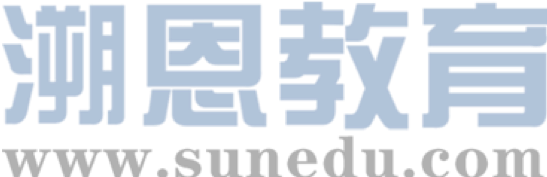 Grandma has been complaining about the vegetables sold in the supermarket, which have been grown using chemical fertilisers. That they look beautiful on the outside is obvious. However, what she is unhappy about is the lower nutritional value and reduced flavour. Now that both of my grandparents have retired from their jobs in the city, how they are going to spend their retirement is an important decision for them. Whether they can live a healthy life is the first thing they are considering. So they have made up their minds to move to the countryside, where they can live a green life.
1
2
3
4
P53 3
What qualities do you think make a person like Yuan Longping so successful?
Work in groups. Have a discussion and prepare a presentation. The following points and expressions may help you.
Practice3
 his/her determination to tackle the crisis of …
 his/her intense effort to overcome …
 his/her dream to develop …
 his/her love and care for …
 he/she succeeded in …
 he/she never gave up …
 he/she is devoted to …
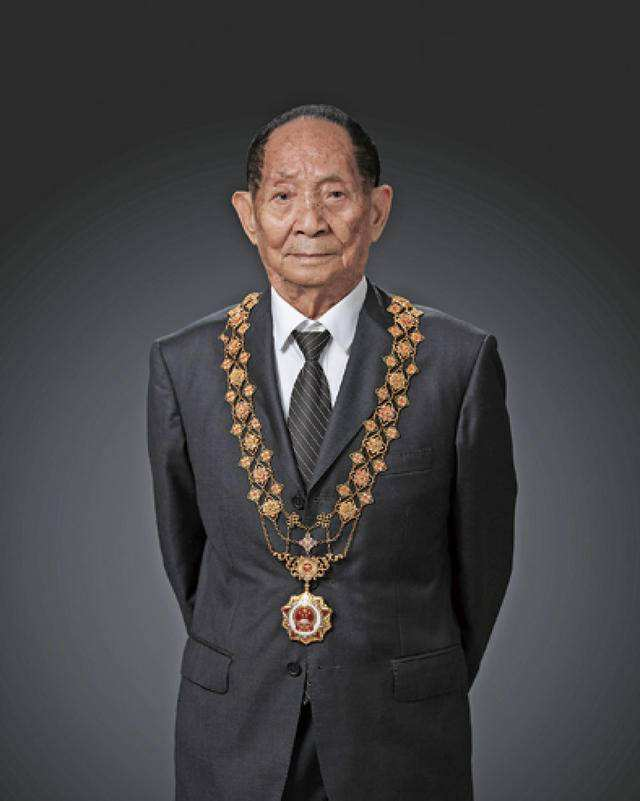  What impresses me most is that …
 What makes him/her a great … is that …
 It is important that …
 Whether … depends on …
 That … is his/her most important quality.
Possible version
When talking about Yuan Longping, the famous scientist in China, what impresses me most is that his determination to overcome the enormous difficulties troubling most people at that time. It is his most important quality that he is devoted to his career. Besides, that he never gives up learning and strives to realize his dreams deeply touches me. In my opinion, how he loves and cares for farmers drives him to go on and make great achievements.